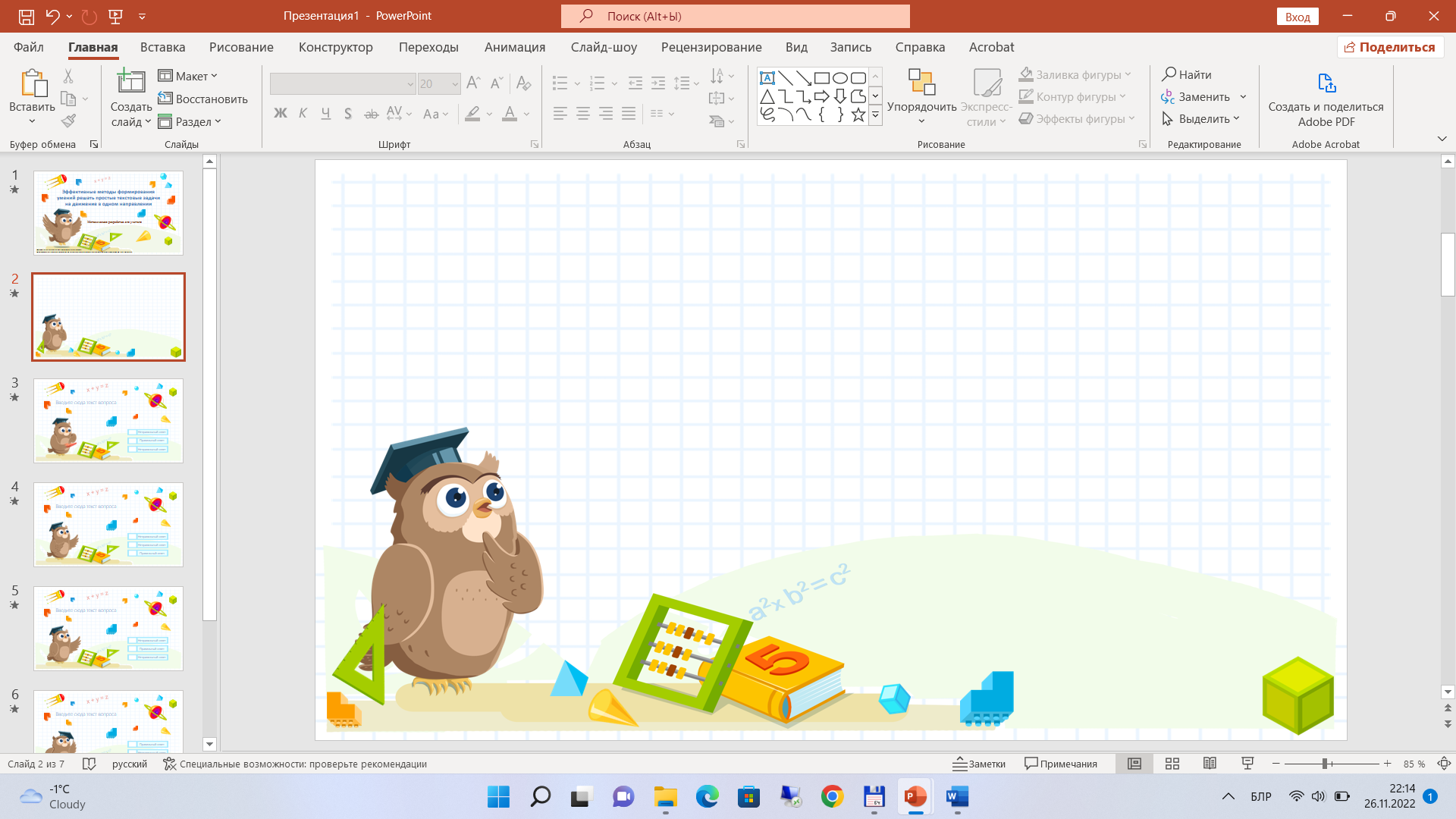 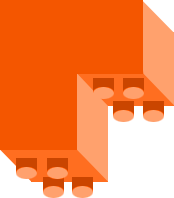 Использование приёма сравнения при составлении и решении обратных задач к прямой задаче на нахождение первого множителя
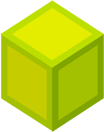 Методическая разработка для учителя
Задание 7
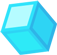 Е. С. Шилова, кандидат педагогических наук, доцент
Повторите!
Обратными называются задачи, в которых одна из неизвестных величин становится известной, а одна из данных величин становится неизвестной.
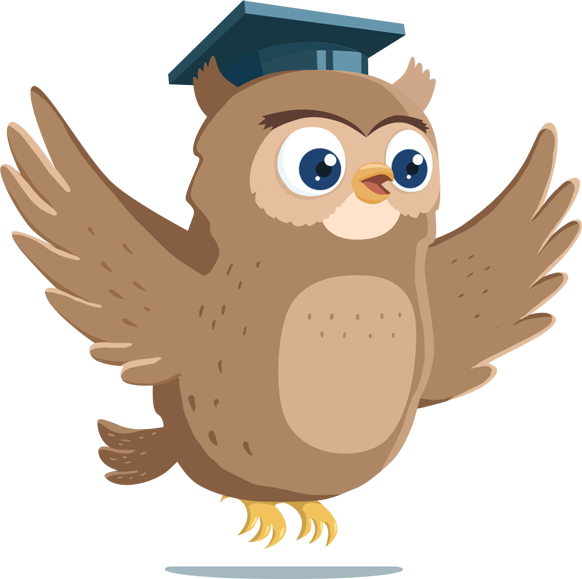 Задание:
  расскажите друг другу, какие задачи называются обратными задаче 1.
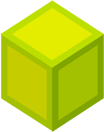 2
Решите задачу. Составьте обратные задачи.
	
Масса 6 одинаковых тыкв — 18 кг. Найди массу одной тыквы.
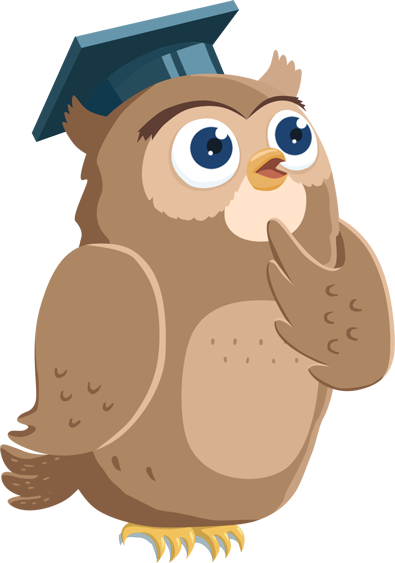 Задание:
составьте краткую запись в таблице, укажите название компонентов и результата действия умножения.
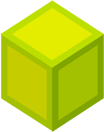 3
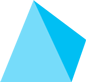 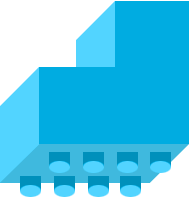 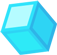 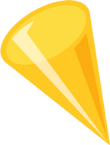 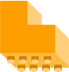 Задача 1 — прямая
Масса 6 одинаковых тыкв — 18 кг. Найди массу одной тыквы.
Задание:
вместе проверьте правильность составления краткой записи в таблице трёх задач.
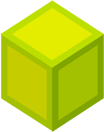 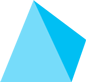 4
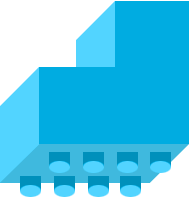 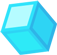 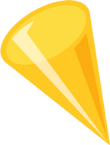 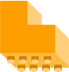 Задача 1 — прямая
Масса 6 одинаковых тыкв — 18 кг. Найди массу одной тыквы.
18 : 6 = 3 (кг)
Ответ: 3 кг.
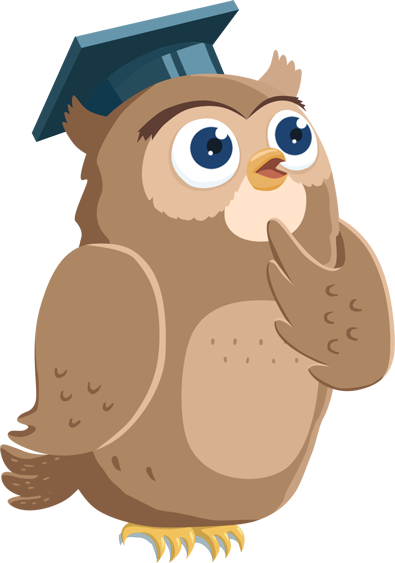 Задание:
вместе проверьте правильность решения задачи.
Что вы нашли в задаче 1?
Как вы нашли первый множитель?
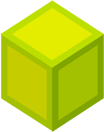 5
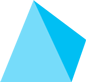 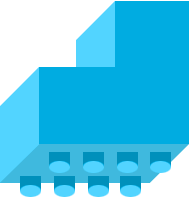 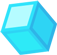 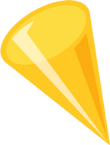 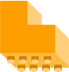 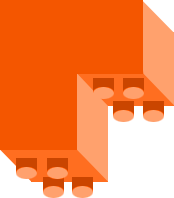 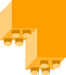 Повторите!
Чтобы найти неизвестный первый множитель, надо произведение разделить на известный второй множитель.
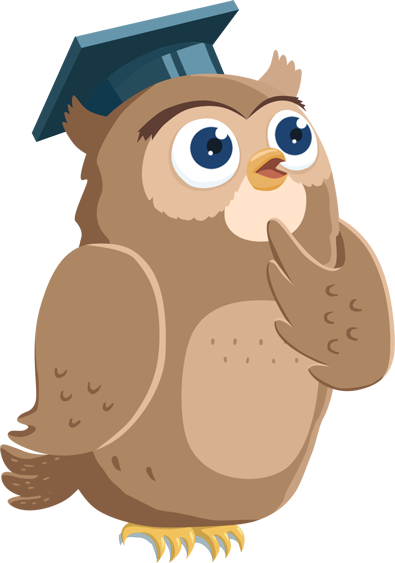 Задание:
 проверьте друг у друга знание правила.
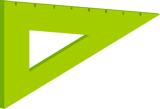 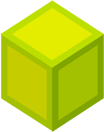 6
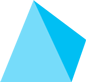 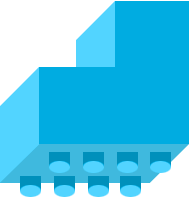 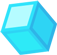 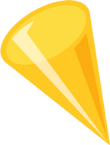 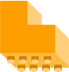 Задача 2 — обратная задаче 1
Масса одной тыквы — 3 кг. Масса всех тыкв — 18 кг. Сколько будет таких тыкв?
18 : 3 = 6 (т.)                                            
Ответ: 6 тыкв.
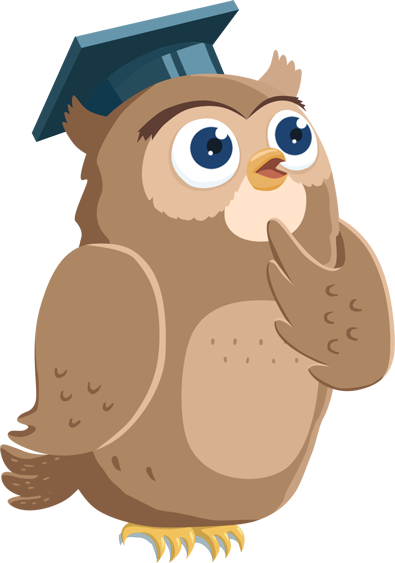 Задание:
вместе проверьте правильность составления и решения задачи.
Что изменилось в задаче 2?
Что вы нашли в задаче 2?
Как вы нашли второй множитель?
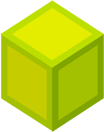 7
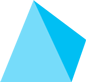 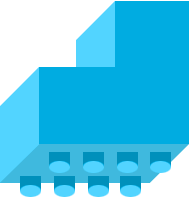 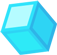 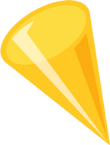 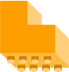 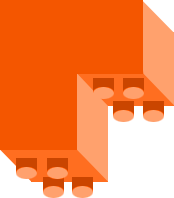 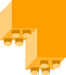 Повторите!
Чтобы найти неизвестный второй множитель, надо произведение разделить на известный первый множитель.
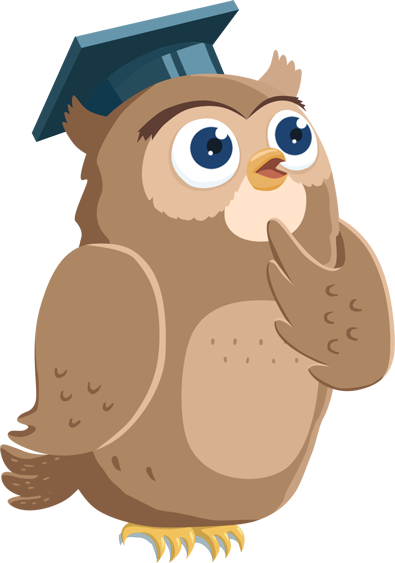 Задание:
 проверьте друг у друга знание правила.
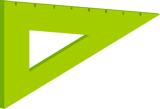 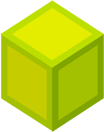 8
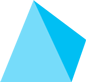 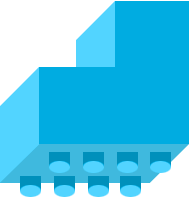 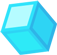 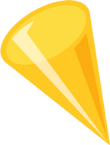 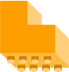 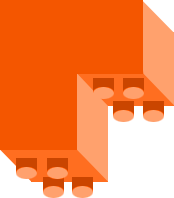 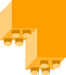 Запомните!
Если произведение двух множителей разделить на один из них, то получится другой множитель.
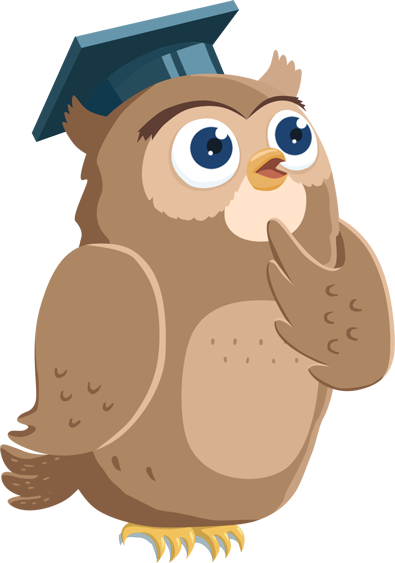 Задание:
 проверьте друг у друга знание правила.
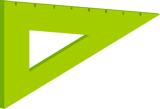 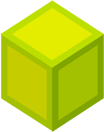 9
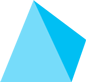 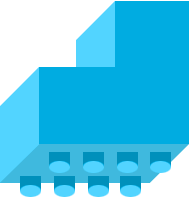 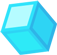 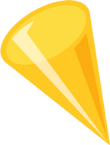 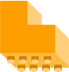 Задача 3 — обратная задаче 1
Масса одной тыквы — 3 кг.  Чему равна масса 6 тыкв?
          3 ∙ 6 = 18 (кг)                                           
     Ответ: 18 кг.
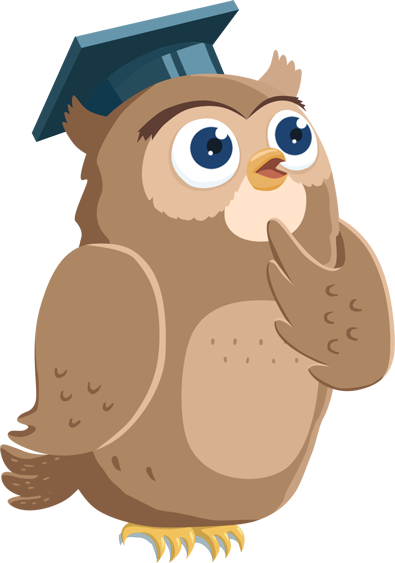 Задание:
вместе проверьте правильность
составления и решения задачи.
Что изменилось в задаче 3?
Что вы нашли в задаче 3?
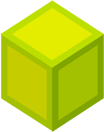 10
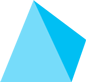 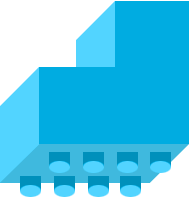 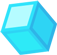 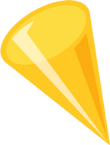 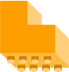 Задача 1                      Задача 2                      Задача 3
18 : 6 = 3 (кг)             18 : 3 = 6 (т.)                 3 ∙ 6 = 18 (кг)
Ответ: 3 кг.             Ответ: 6 тыкв.            Ответ: всего 18 кг.
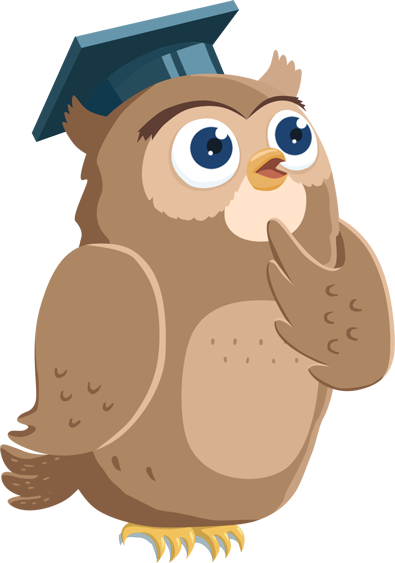 Задание:
сравните решения трёх задач;
докажите, что задачи 2 и 3 — обратные задаче 1.
Как вы думаете, решая задачи 2 и 3, обратные задаче 1, мы проверяем правильность решения прямой задачи 1?
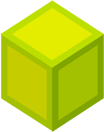 11
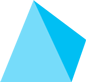 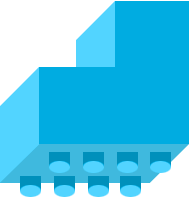 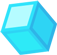 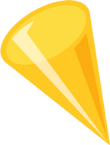 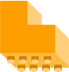 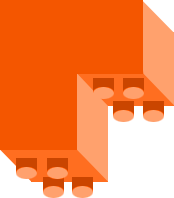 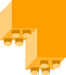 Физкультминутка
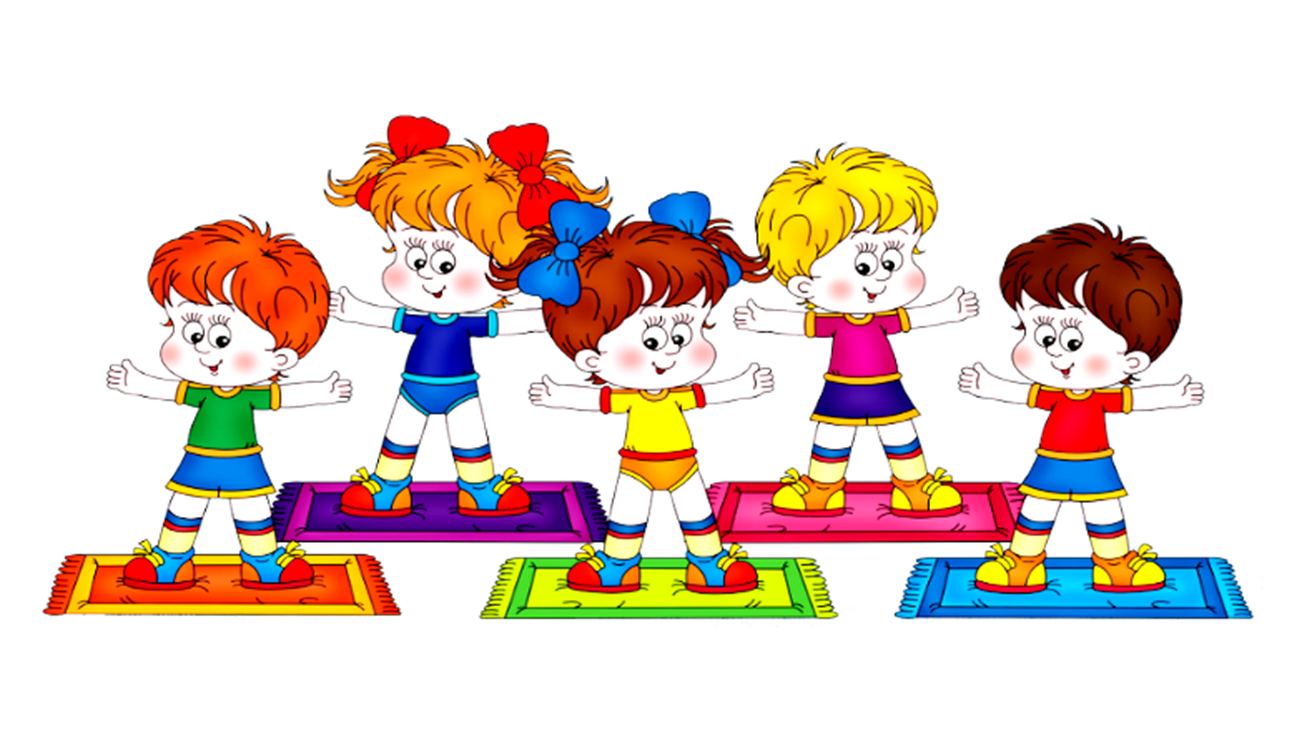 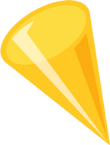 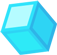 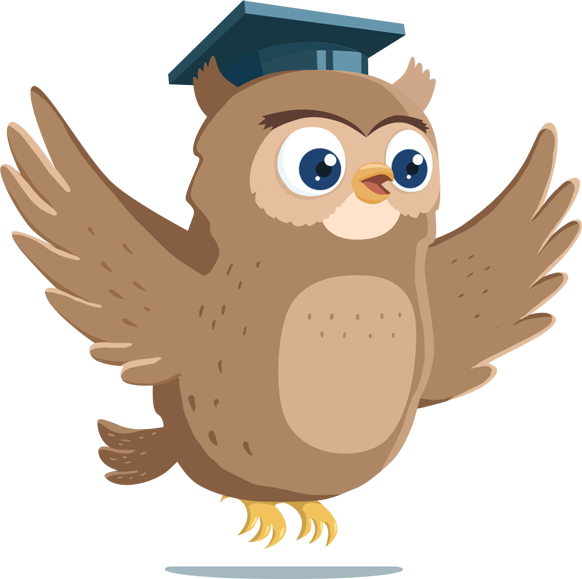 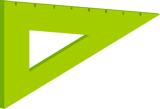 flomaster.club
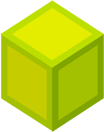 12
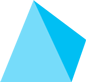 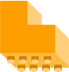 Подведение итогов выполнения задания
                            Запомните!
Обратными называются задачи, в которых одна из неизвестных величин становится известной, а одна из данных величин становится неизвестной.
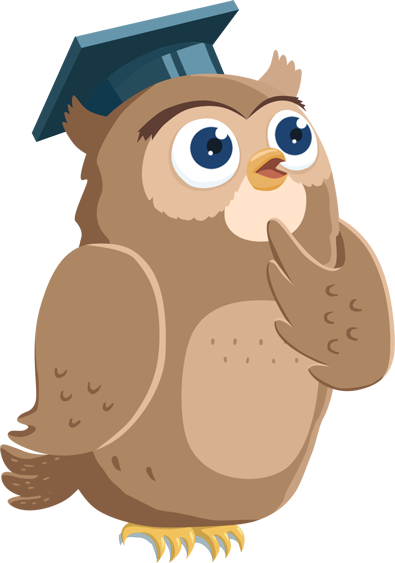 Задание:
проверьте у себя усвоенные знания.
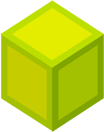 13
Подведение итогов выполнения задания
                          Продолжите!
Обратными называются задачи, в которых одна из неизвестных величин становится …, а одна из данных величин становится … .
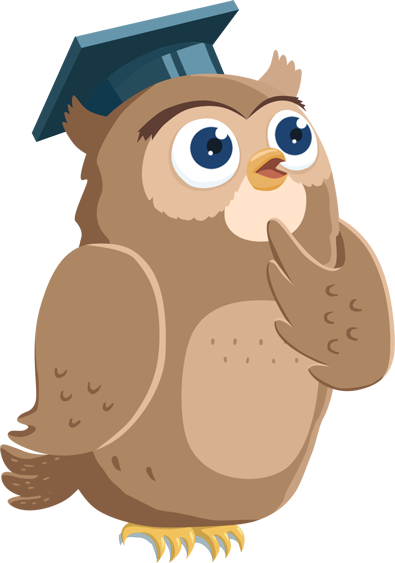 Задание:
проверьте друг у друга усвоенные знания.
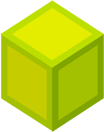 14
Подведение итогов выполнения задания
Запомните!
Если произведение двух множителей разделить на один из них, то получится другой множитель.
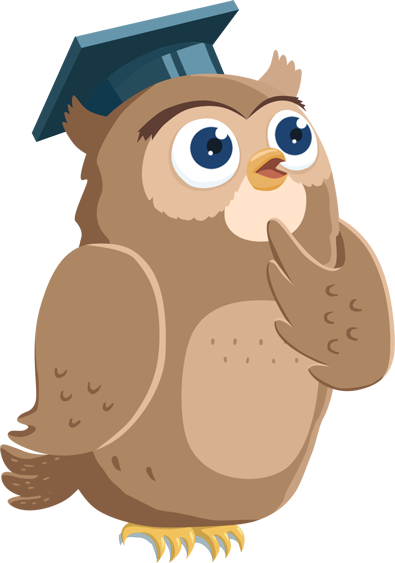 Задание:
проверьте  у себя усвоенные знания.
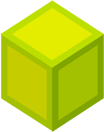 15
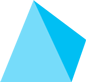 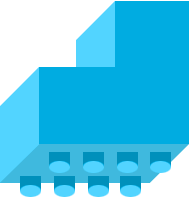 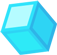 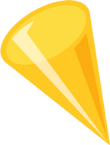 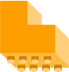 Подведение итогов выполнения задания
Продолжите!
Если произведение двух множителей разделить на один из них, то получится … .
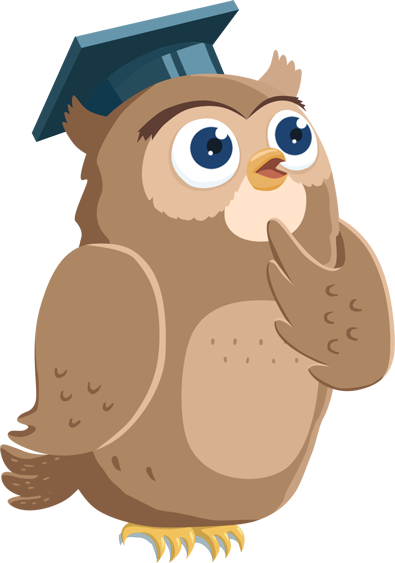 Задание:
проверьте друг у друга усвоенные знания.
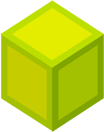 16
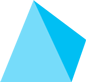 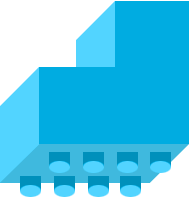 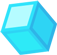 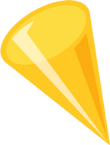 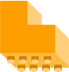 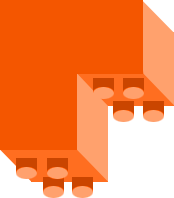 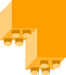 РЕФЛЕКСИЯ
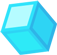 Запомнили ли вы:
какие задачи называются обратными задаче 1;
способы нахождения неизвестных множителей?
Возникали ли у вас трудности при самостоятельном 
 составлении и решении задач 2 и 3, обратных задаче 1?
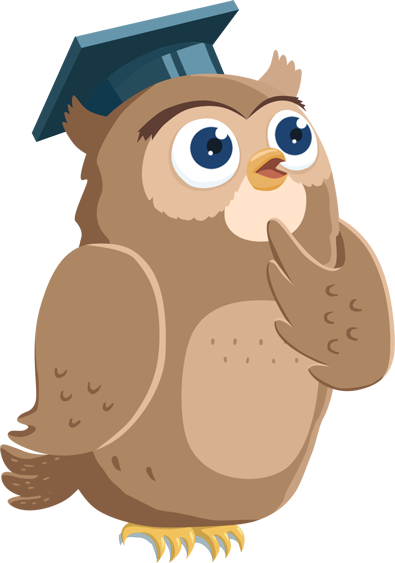 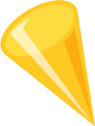 Что необходимо сделать, чтобы устранить все затруднения, которые возникали при составлении и решении задач 2 и 3, обратных задаче 1?
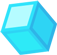 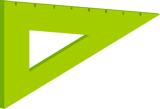 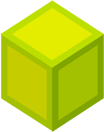 17
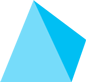 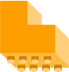